Impulso CompetitivoServicio Agrícola y Ganadero
Mesa Inocuidad Alimentaria e Insumos





Noviembre de 2011
[Speaker Notes: Preámbulo
 
SAG tiene 61 medidas entre Impulso Competitivo (50) y Plan de Control Estratégico (11), las cuales se relacionan con las diferentes áreas en las cuales actúa el servicio, tales como:
Agrícola
Forestal
Vitivinícola
Asuntos Internacionales
Protección de Recursos Naturales
Inocuidad e insumos
 
Para abarcar estos temas de la mejor manera, el Servicio realiza mesas de trabajo en conjunto con los gremios del sector privado una vez al mes, de manera de enfocar las soluciones a los requerimientos de los usuarios del SAG. Por otro lado, internamente tenemos un seguimiento a los compromisos que surgen en cada una de estas mesas mensuales, el cual se registra semanalmente, de manera de asegurar su cumplimiento para la siguiente reunión. 
A la fecha, contamos con 12 medidas implementadas  y otras cercanas a ser implementadas. 
En la presentación del día de hoy nos centraremos en las 7 medidas denominadas como emblemáticas por parte del Ministerio de Economía.]
MESA INOCUIDAD ALIMENTARIA E INSUMOS
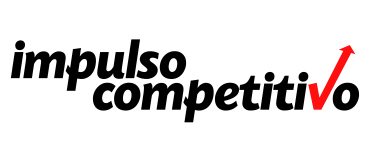 Gobierno de Chile | Ministerio de Agricultura
[Speaker Notes: Medida 1: Se presentó el borrador de proyecto de ley que abordará el plan de modernización del SAG-MINAGRI. Esta medida depende del resultado de la medida 3.
Medida 2:Propuesta enviada a Subsecretaría, se está a la espera de la respuesta.
Medida 3:Se envió y aprobó la propuesta en Subsecretaría y una vez que se tenga la respuesta, se trabajará en un programa nacional coordinado por ACHIPIA.
Medida 5: En proceso de Muestreo.]
Fiscalización Reglamento de Mataderos (Decreto 94/2008)
Impulso competitivo, medida 01 (08)
Mataderos existentes por región:
La situación de Fiscalización en el período 2010-2011, se han cursado 99 Actas de Denuncia y Citación.
Mataderos delegados desde Salud al SAG
Centros de faenamiento de autoconsumo (CFA): 
Existe un total de 42 CFA en el país, de los cuales 11 han sido delegados desde Salud al SAG. Esta proyectado que durante el año 2012, pasen los 31 restantes.
Plaguicidas
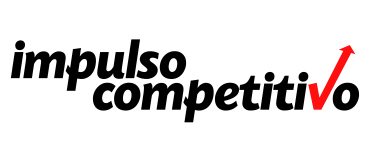 [Speaker Notes: Certificación electrónica de exportación:
	Se fusiona con la medida n° 5, Firma Digital. Depende del convenio con 	México y Corea, mas los sistemas informáticos Registro Único, Muestreo 	y 	Supervisión, Origen y Multipuerto 2.
	Registro Único, puesta en marcha a fin de mes.
	Origen, 2014.
	Multipuerto 2, 2015 (depende módulo Origen).]
Carta Gantt
[Speaker Notes: Certificación electrónica de exportación:
	Se fusiona con la medida n° 5, Firma Digital. Depende del convenio con 	México y Corea, mas los sistemas informáticos Registro Único, Muestreo 	y 	Supervisión, Origen y Multipuerto 2.
	Registro Único, puesta en marcha a fin de mes.
	Origen, 2014.
	Multipuerto 2, 2015 (depende módulo Origen).]
Trabajo SAG y Miel contaminadas con OMG
El 6 de septiembre pasado, el tribunal de la Unión Europea se pronunció respecto a los criterios jurídicos con lo que debían ser interpretadas algunas disposiciones de la Directiva 2001/18/CE y el Reglamento (CE) Numero 1829/2003, entre otras normativas comunitarias sobre alimentos y piensos modificados genéticamente, por consultas del Tribunal Contencioso-administrativo del Estado de Baviera, Alemania. 
El tribunal europeo hizo presente que si bien la miel y el polen de abejas no constituyen “organismos”, en el sentido de que “no son una entidad biológica capaz de reproducirse o de transferir material genético”, deben sin embargo, ser considerados como un “ingrediente” de la miel en su condición de producto alimenticio. En consecuencia, dicho polen está comprendido en el ámbito de aplicación del Reglamento mencionado anteriormente y debe someterse al régimen de autorización, previsto por éste, antes de su comercialización.
El SAG, en este contexto y a la preocupación expresada por los actores de la exportación de miel, ha dado los primeros pasos para diseñar una estrategia para los posibles requisitos a las exportaciones de miel.
Para esto, se realizo una reunión de coordinación el día 18.10.2011, donde se dieron a conocer los compromisos alcanzados en reunión de 16.10.2011 entre el Ministro de Agricultura, apicultores y entidades públicas (ODEPA, INDAP, DIRECOM y SAG) y los que afectaban directamente a este Servicio.
Al respecto, se puede comunicar los siguientes planteamientos expuestos en esta reunión de las diferentes Divisiones del Servicio:

La División Jurídica planteó que no se puede a dar a conocer las ubicaciones de las plantaciones de OGM, mientras no se resuelva la acción judicial pendiente en tribunales con respecto al entregar dicha información.

El Laboratorio Lo Aguirre planteó que está en la etapa de implementación de la técnica para la detección de trazas de polen OGM en miel.

La División de Recursos Naturales Renovables implementará un prototipo para ubicar las zonas con restricciones para apicultores por el tema OMG y Europa.

La División de Protección Pecuaria, planteo que no existen paramentos claros en la Unión Europea para las trazas de OMG en miel, seguirá coordinando esta mesa y dando a conocer los avances al respecto tanto de las acciones del Servicio y de los requisitos que plantee Unión Europea.
Situación actual de miel chilena 

En relación  a la alerta planteada por los actores de la cadena de la miel (apicultores y exportadores) sobre la posibilidad que la miel chilena importada a Unión Europea contenga polen de OGM: 

El SAG no ha recibido ninguna comunicación oficial por parte del Servicio Veterinario Oficial de Unión  Europea (FVO), sobre retenciones o devoluciones de exportaciones de miel procedentes de Chile que estén vinculados con este tema.
Las exigencias sobre trazas de polen de OMG en mieles, no son parte de las exigencias oficiales y que se encuentran especificadas en el certificado zoosanitario vigente de  la Unión Europea para la exportación de miel y productos apícolas.
Se ha detectado que estas exigencias han sido impuestas por algunos  importadores de miel en Alemania a los exportadores chilenos, siendo hoy un problema de privados y no una exigencia del Servicio Oficial Veterinario.
GRACIAS
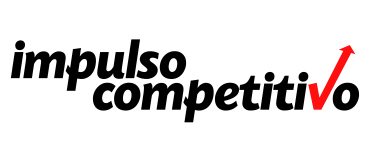